企业员工行为安全守则
博富特咨询
全面
实用
专业
关于博富特
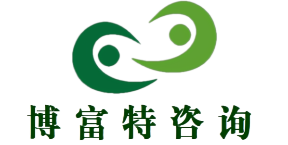 博富特培训已拥有专业且强大的培训师团队-旗下培训师都拥有丰富的国际大公司生产一线及管理岗位工作经验，接受过系统的培训师培训、训练及能力评估，能够开发并讲授从高层管理到基层安全技术、技能培训等一系列课程。
 我们致力于为客户提供高品质且实用性强的培训服务，为企业提供有效且针对性强的定制性培训服务，满足不同行业、不同人群的培训需求。
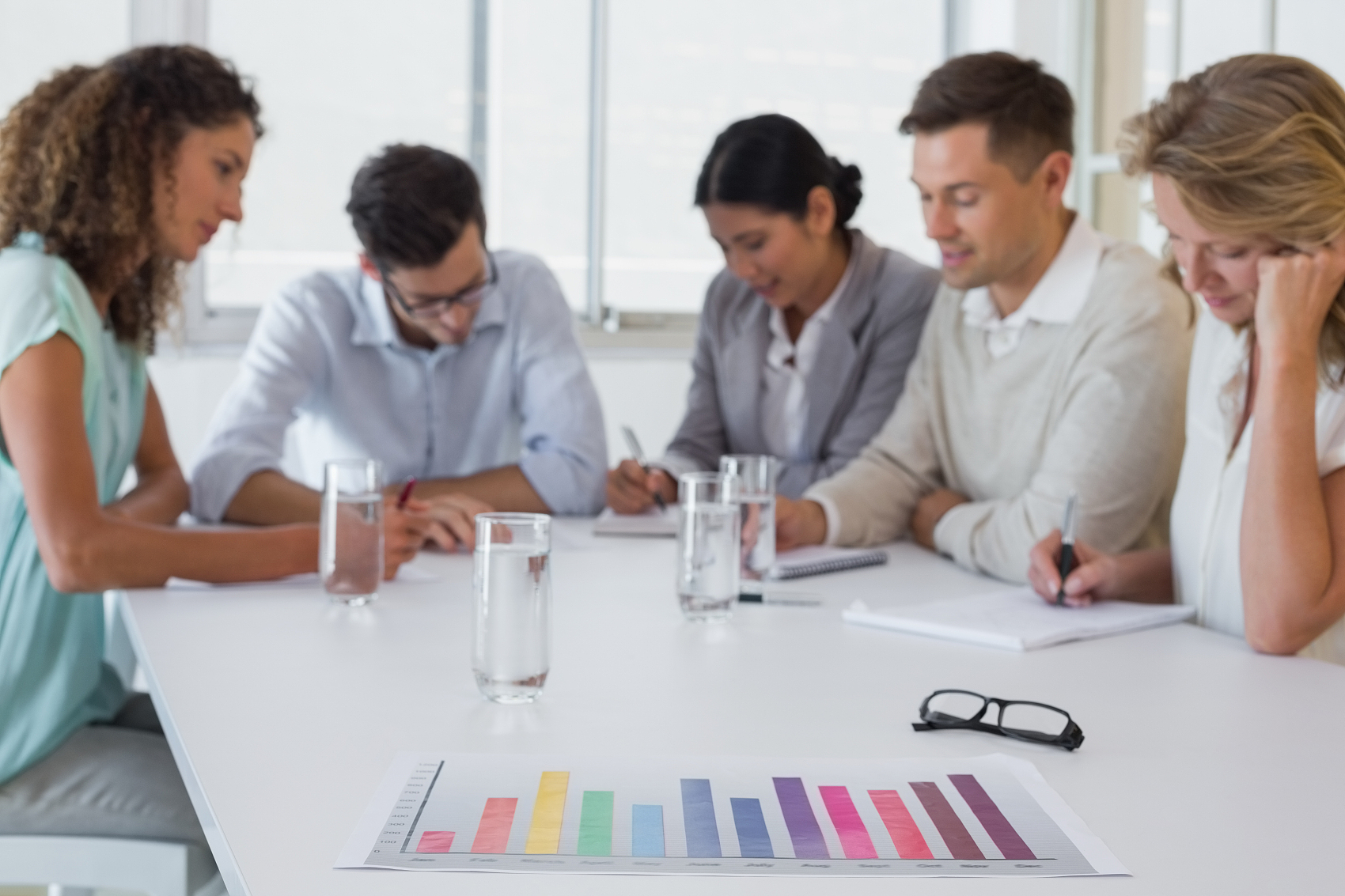 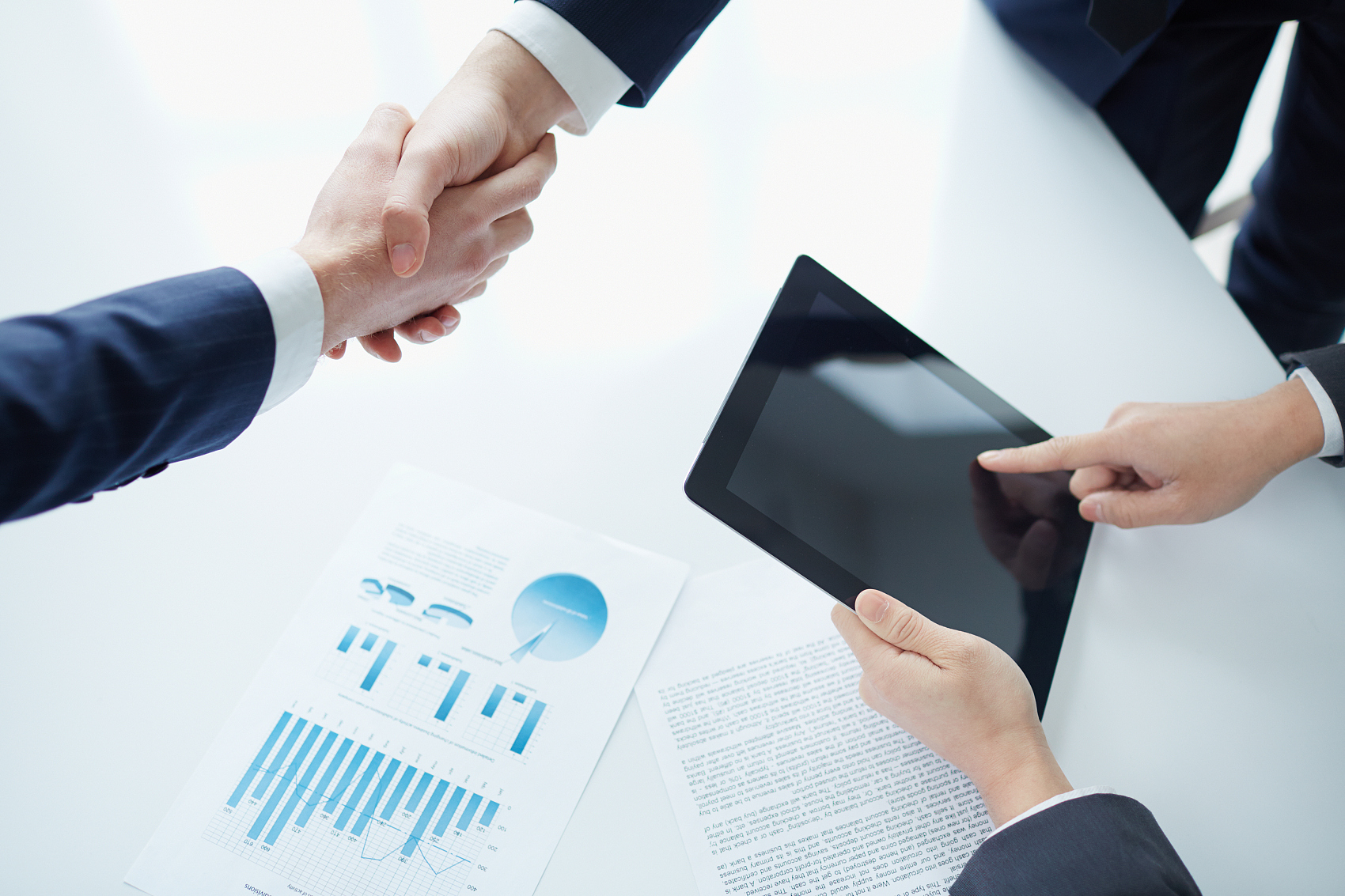 博富特认为：一个好的培训课程起始于一个好的设计,课程设计注重培训目的、培训对象、逻辑关系、各章节具体产出和培训方法应用等关键问题。
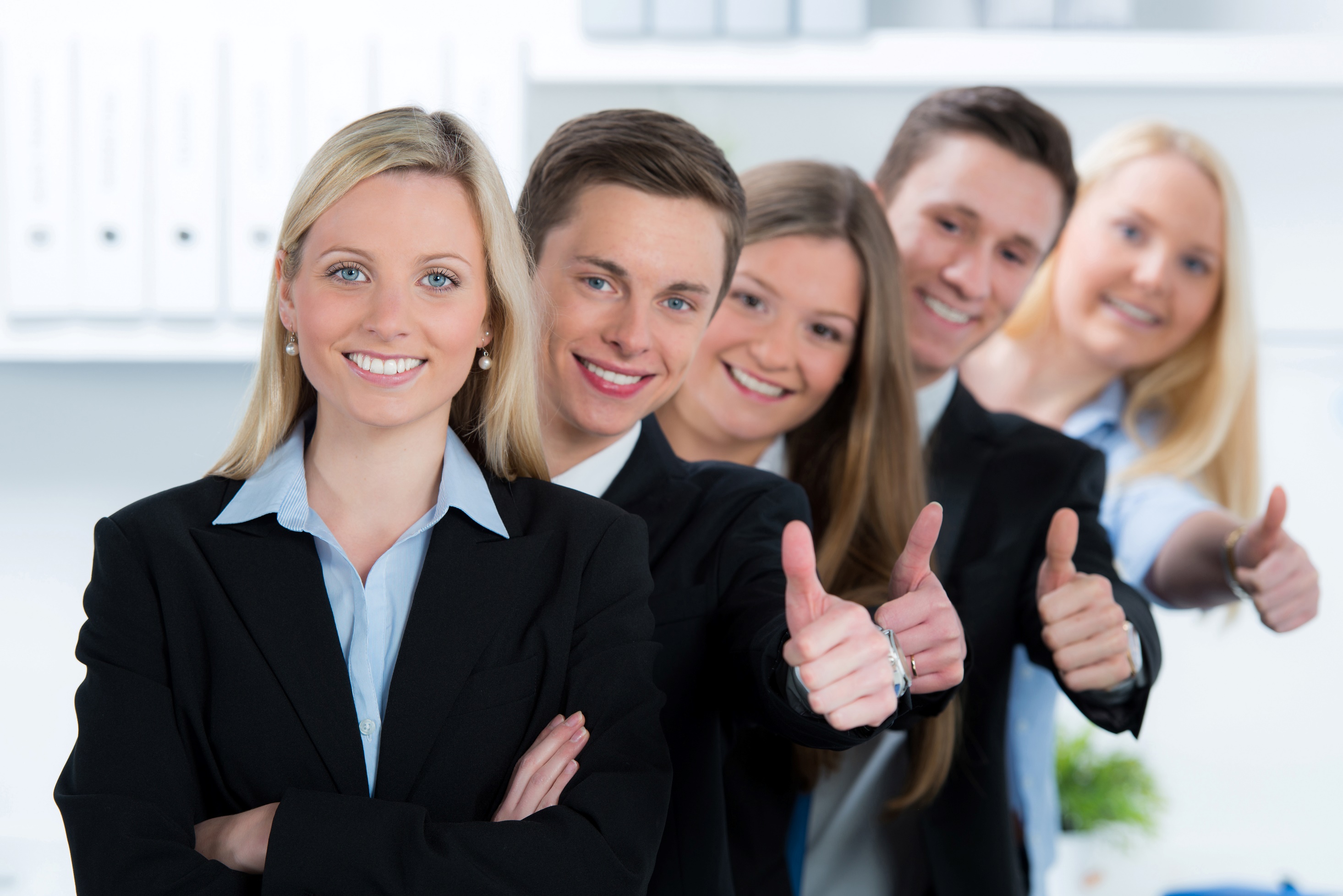 企业员工 行为安全守则
主讲人：####
CONTENT
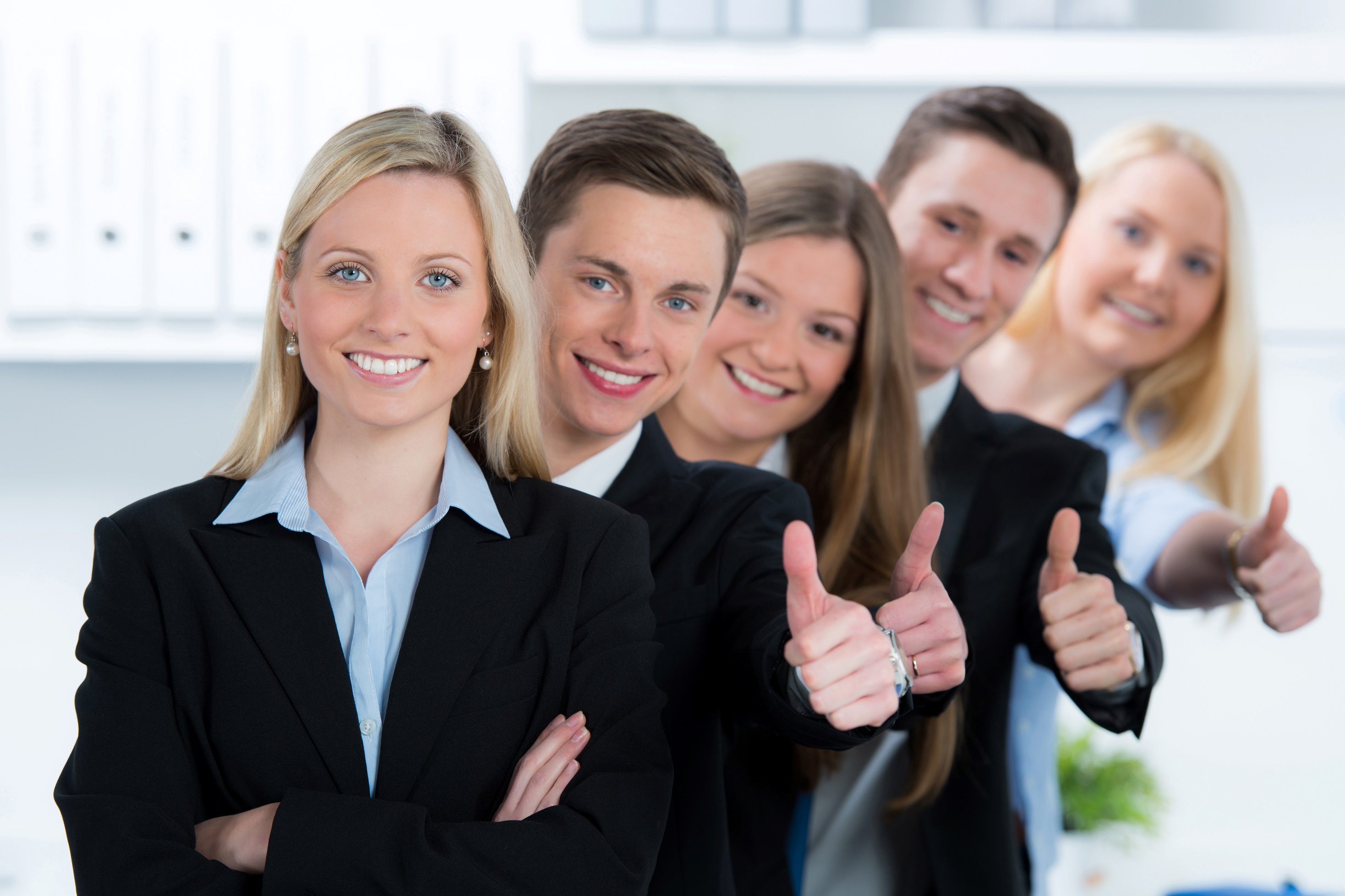 Part 01 /安全术语
Part 02 /安全守则
Part 03 /应急处置
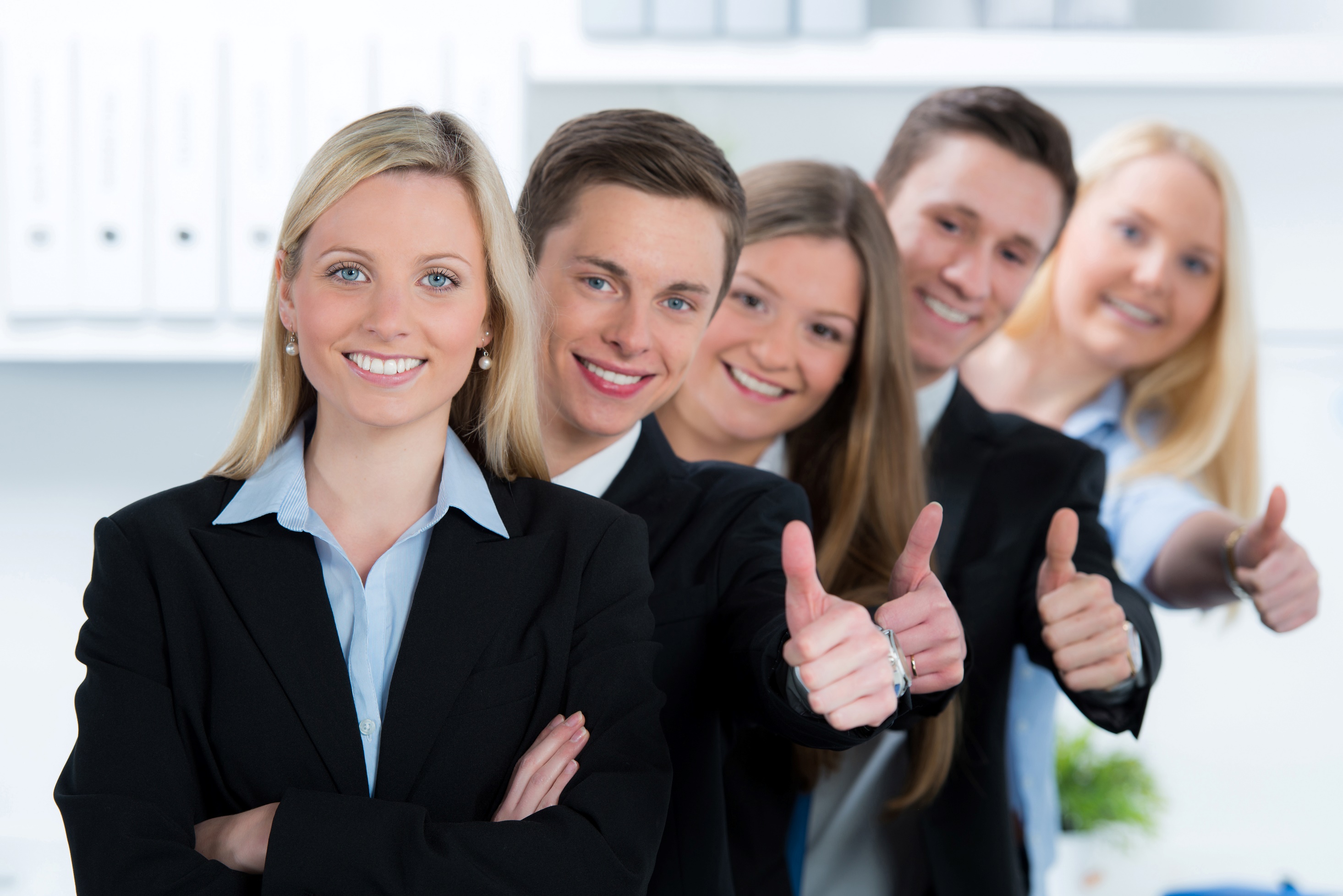 0 1
安全术语
必须牢记的安全术语
安全：是指没有威胁，没有危险、危害和损失。人类的整体与生存环境资源的和谐相处，互相不伤害，不存在危险、危害的隐患，是免除了不可接受的损害风险的状态。安全是在人类生产活动中，将系统的运行状态对人类的生命、财产、环境可能产生的损害控制在人类能接受水平以下的状态。

通俗的讲，我们讲安全，就是为了实现人的生命不受伤害、公司及个人财产不受损失、环境不被破坏，及时消除各类安全事故隐患，杜绝各种不安全行为。
必须牢记的安全术语
安全生产：消除或控制生产过程中的危险因素，保证生产顺利进行。 
本质安全：通过设计等手段使生产设备或生产系统本身具有安全性，即使在误操纵或发生故障的情况下，也不会造成事故。 
安全治理：是为了在生产过程中保护劳动者的安全和健康，改善劳动条件，预防工伤事故和职业危害，实现劳逸结合，加强安全生产，使劳动者安全顺利地进行生产所采取的一系列法制措施。
必须牢记的安全术语
事故：职业活动过程中发生意外的突发性事件总称，通常会使正常活动中断，造成职员伤亡或财产损失。 
事故隐患：引导致事故发生的物的危险状态，人的不安全行为及治理缺陷。 
不安全行为：职工在职业活动中，违反劳动纪律 ，违反操作程序和方法等具有危险性的做法。
必须牢记的安全术语
三违：违章作业、违反劳动纪律 
违章指挥：违章指挥强迫员工违反国家法律、法规、规章制度或操纵规程进行作业的行为。 
违章作业：员工不遵守规章制度，冒险进行作业的行为。 
违反劳动纪律：
生产现场禁止穿高跟鞋、凉鞋、拖鞋；电气作业必须穿绝缘鞋；生产现场禁止穿背心、短裤、裙子、戴头巾、领带或敞开衣襟、打赤脚；要将头发置于工作帽内；禁止其它的不安全装束；工作时间聊天，打瞌睡、看书、打电话、发信息、听音乐（MP3）、吃零食、嬉笑打闹等等。违反劳动纪律也是导致事故发生的重要因素。
必须牢记的安全术语
四不放过的原则：是指在调查处理工伤事故时，必须坚持事故原因分析不清不放过、没有采取切实可行的防范措施不放过、事故责任人没受到处罚不放过、他人没受到教育不放过。 
三级安全教育：进厂教育、车间教育、班组教育。 
四不伤害：不伤害自己、不伤害别人、不被别人伤害、帮助别人不受伤害。 
三懂四会：
    懂生产原理，懂工艺流程、懂设备构造；
     会操纵、会维护保养、会排除故障和处理事故，会正确使用消除器材和防护器材
必须牢记的安全术语
四个必须” ： 
 必须人人留意安全，不但要留意自己的安全，还要留意别人的安全和其他各种安全隐患； 
 必须事事留意安全，做任何事情都要留意安全，不要由于熟练而忽视安全。；
 必须时时留意安全，如不要由于即将放工而加快速度，违章操纵，忽视安全； 
 必须处处留意安全：在任何地方都要留意安全。
动火作业六大禁令：1.动火证未经批准，禁止动火。        2.不与生产系统可靠隔绝，禁止动火。     3.不清洗、置换不合格，禁止动火。   4.不清除周围易燃物，禁止动火。  5.不按时做动火分析，禁止动火。 6.没有消防措施，禁止动火。
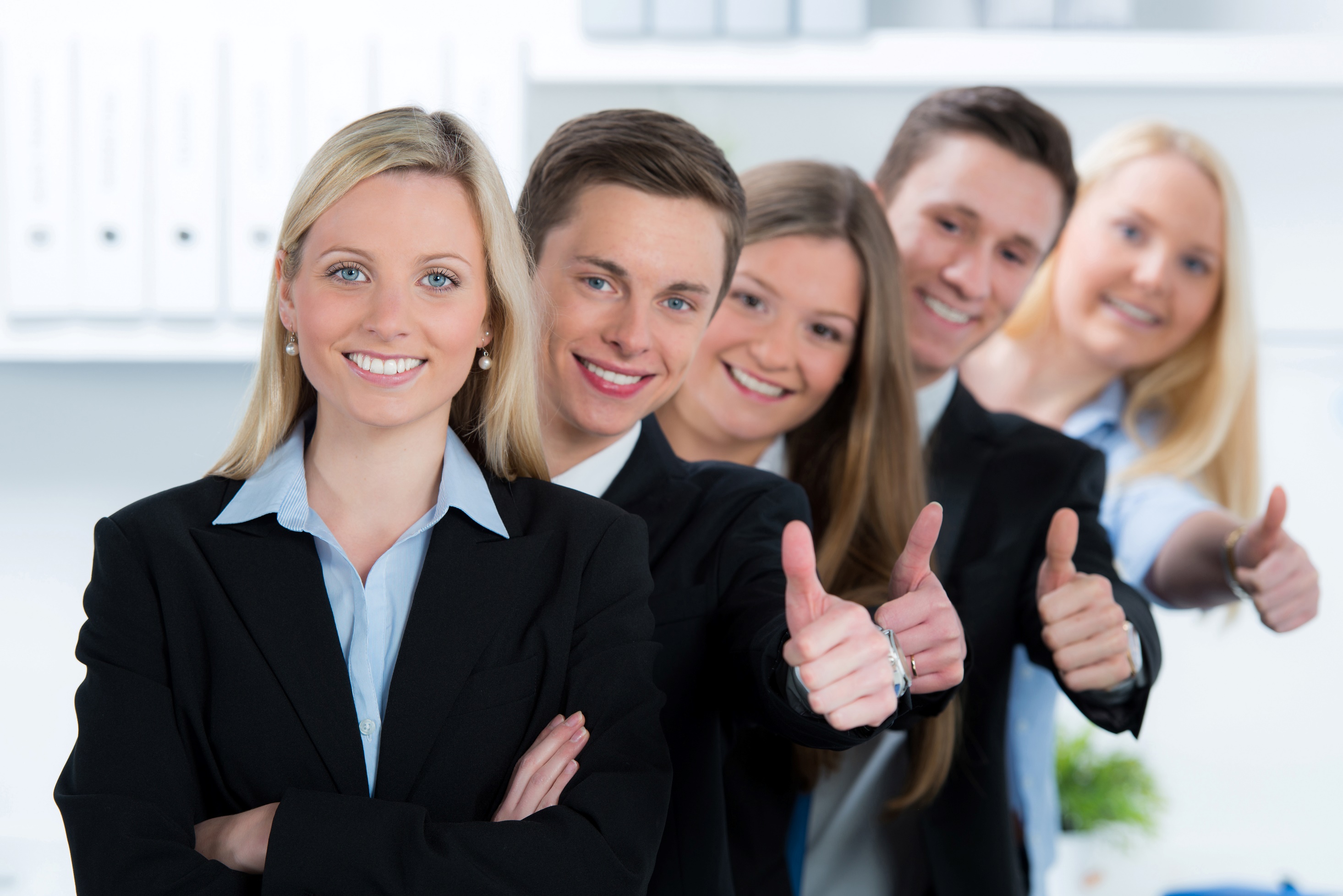 0 2
安全守则
办公室安全守则
员工在使用完保密文件或离开办公室时应将文件上锁；
员工离开办公室时应将存有保密文档的电脑关闭或设置开启密码；
各部门的来访者应在有相关部门人员陪同下，方可在办公区走动或进入经批准可参观的的生产区域；
员工应将个人物品放置在安全的地方，并上锁；下班后，个人贵重物品不得放入办公室抽屉，以防被盗。
严禁未经许可在办公室内接拉电线、电源；
使用办公电器时，应严格遵照使用说明；
电源插座不得超负荷使用，发现插座电线发热，应及时通知电工处理；
切勿在办公室里焚烧纸张、乱扔杂物。
工作期间，尽可能避免私人电话。确实需要处理时，应力求简短，以免影响他人工作。
下班最后离开办公室者负责关闭所有灯具和电器，检查窗户是否关闭，并确定办公室门已上锁；
交通安全守则
员工在上下班途中或外出办公时应遵守交通规则，注意交通安全；
因公驾车的员工应遵守交通规则，小心驾驶；
严禁无证驾驶、酒后驾驶；
在厂内车间道路上驾驶车辆，不能超越限速规定；转弯处要降低车速。
如有意外发生，请立即报警（110）或拨打急救电话（120），并通知主管或行政管理人员，在偏僻地点发生意外时，更应注意个人安全。
恶劣天气下的安全守则
在极其恶劣的天气情况下，应听从主管或紧急通知的指令；
雷暴、台风时应停止室外机器（电器）操作，在有避雷设施的工作场所内避护；
应远离窗口、门及外墙，不要在危险状况下到户外走动，特别是不要到建筑物顶部活动；
电闪雷鸣时，尽量不外出，同时要关好门窗，不要使用电视机、电话和在户外使用手机等，并将手机关机、拔下电视天线插头和电源插头；
在江河湖泊等天然水域中游泳时，如遇雷电，要马上上岸，更不要停留在没有避雷装置的船上；
在野外遭遇雷电来不及躲避时切勿奔跑，要双脚并拢蹲下，双手放在膝上，手臂不要接触地面，若能披上雨衣效果更佳，千万不可躺在地上，以免增加危险，同时，要避免多人挤在一起，不要在孤立的树下或无避雷设施的孤立房屋内躲避；
在室外工作时遇雷暴天气，不要将金属工具扛得高高的，不要靠近铁架、长金属栏杆和其他庞大的金属物体。
在雷雨中一旦感到头发竖起或皮肤有明显颤动感时，应立即蹲下，双脚并拢，手放膝上，身向前屈，千万不要躺在地上、壕沟或土坑里，如能披上雨衣，防雷效果就更好。
宿舍安全守则
遵守公司有关宿舍管理规定，不得随意留宿外来人员，如有需要，必须提出申请办理有关手续；
严禁在宿舍内从事赌博等违法活动；
严禁将公司宿舍钥匙交给非本厂员工使用或将寝室钥匙交给非同寝室人员使用；
如未携带钥匙而不能开门时，应寻求同宿舍员工的帮助，严禁随意破坏门锁；
为保证个人财产安全，注意不要随意将自己的现金数量、银行卡密码等重要信息告诉他人；
入睡前应将房门拧上保险，严防盗贼进入；
不得在宿舍使用不合格的电器（指地摊、小杂货店购买的无任何质量保证的电器）；
不要将盛水的容器放在使用中的家用电器上方；
严禁在宿舍乱拉乱接电源；
外出时应切断宿舍内各种电器电源（包括：电灯、电热水器等）。
不要躺卧在床上吸烟；
使用石油液化气前应检查是否有泄漏，使用完后应将气阀关闭，严禁将钢瓶倒卧或用高温加热的方法使用石油液化气 ；
下厨炒菜时，如遇油锅着火，不能用水灭火，应直接盖上锅盖，令其窒息，或向锅内投放生鲜蔬菜冷却灭火；
石油液化气罐着火时，应使用浸湿的被褥、衣物等捂盖灭火，并迅速关闭气阀。
交接班安全守则
接班前
思考和确认本班次中的操作注意事项，回顾类似操作过程中曾经发生过的错误和事故，并避免再次发生；
按生产区域要求穿着工作服、工作帽和工作鞋；
如有疑问，请向主管咨询；
严禁携带手机、火种进入消防控制线以内生产区域；
了解将要进行的工作中所接触的危险化学品的情况和设备状况。
在进入特定操作岗位或进行特定操作前准备好须佩戴个人防护用品；
交接班安全守则
工作中
遵守有关安全管理、安全操作规程；
使用劳动保护用品（如防毒口罩、防护眼罩、耐酸手套、耳塞等）；
专心工作，严禁睡岗和阅读与工作无关的书、报、杂志等；
严禁野蛮操作；
按工艺要求逐步操作；
检查和确认曾经出现过错误操作步骤和发生过事故的同类设备；
向主管汇报不安全状况和行为；
应注意生产区域中的各类警示标牌；
在使用设备前，最好对所使用的设备进行一次试运行，以确认其性能良好。
交接班安全守则
交班前
确认关闭不使用的设备不会对其他岗位或车间产生影响后，关闭不使用的设备，并切断电源；
将使用过的工具放回指定的位置；
清洁工作区域，将生产中产生的各类废弃物存放到指定位置；
做好交接班工作，使接班人员明了生产进程和设备状态等。
设备操作安全守则
未经主管（或班长）许可，不得操作岗位以外的任何设备上的阀门；
未经主管许可，非维修人员不得进入设备内部；
进行设备开停机，要严格执行设备操作规程；；
所有设备（包括管道、容器等）不得超负荷运行；
严禁在设备运行的情况下拆除或堵塞保护装置；
严禁在带有搅拌、旋转、摇摆的设备未停稳的情况下进行理料或做清洁；
开启和关闭任何总阀门前，应确定是否对其他岗位或部门会产生影响；
开启或关闭任何阀门时，禁止野蛮操作，特别是固定不牢管道上的阀门；
操作设备时不得打闹嬉戏或心不在焉；
不得穿化纤衣服和带铁钉的鞋子进入防爆区，在防爆生产区域内不得使用硬质金属工具（如钢管、扳手等）敲打设备和地面，不得随意掷物；
不得敲击压力容器和乱动压力容器上的安全保护装置；
配戴劳动保护用品（如安全帽、防毒口罩、防护眼罩、耳塞）；
设备操作安全守则
在旋转的设备旁，应注意工衣的下摆要扎紧或扎入工裤内；
不得超负荷吊装，吊装前应检查吊钩、钢丝绳等是否完好有效；
吊装过程中，严禁在吊物下站人或人站在吊物上；
危险化学品泄漏，应及时向主管报告情况，并采取正确的措施清理；
发现设备故障，应及时悬挂“故障牌”，并向领导汇报；
认真执行设备倒换制度；
及时报告需要维修的项目；
所有事故必须向主管或经理报告；
遇见任何不安全或违反安全规定的行为时，应立即制止，如果无效，应立即向部门安全负责人报告；
设备维修安全守则
设备维修前，要确认与设备连接的管道进出阀门为关闭状态；
设备维修前，要确认维修设备处于断电状态；；
替换保护设施或安全装置时，应注意型号须相同；
维修操作须遵守有关的检修管理规定；
进入设备下方或容器内，以及在操作不可见的情形下进行维修时，必须关闭设备电源、水源及其它能源供应，释放残余能量，并醒目地悬挂各种警示标识；
进入容器、下水道、狭窄夹层和通风不良的场所进行维修工作时，应办理进入受限空间作业证，并取得同意后方可进行工作；
设备维修安全守则
对营养盐泵、液碱泵等设备进行维修时，应佩戴护目镜；
在压缩机房对压缩机进行维修时，应佩戴耳塞；
在气相管道上进行维修作业时，应佩戴防毒口罩；
压缩机组完全降温前，决不可用易燃溶剂清洗零部件；零部件用溶剂清洗干后，应用压缩空气将其吹干净；
用压缩空气吹设备时，应佩戴护目镜；
在液相管道上进行维修作业时，应佩戴耐酸碱防护手套和防护面具或护目镜。
禁止抛掷工具。
特殊作业安全守则
动火作业
在公司生产区域内使用非防爆电器和进行明火作业前，应按规定办理“动火安全作业证”，严禁无证动火。
始终在工作地点旁放置一个完好有效的灭火器；在一级防爆区域动火，必须有专人监火。
动火作业前，应保证动火点周围（最小半径15m）的下水井、地漏、地沟、电缆沟等已清除易燃物，并已采取覆盖、铺沙、水封等手段进行隔离。
动火作业前，作业人员必须保证安全防护用品配备齐全有效。
动火作业前，必须对动火点周围进行可燃气体检测，采样时间为动火前30分钟以内，采样点为动火位置。
在封闭空间进行动火作业时，应注意通风；
当有易燃易爆危险化学品出现在动火现场时，应立即停止动火作业；
动火作业时，应采取措施以减轻动火作业对周边的影响；
动火作业时，电焊回路线应接在焊件上，把线不得穿过下水井或其他设备搭线。
动火作业时，乙炔气瓶（禁止卧放）、氧气瓶与火源的距离不得少于10m，两瓶距离不得少于5m。
高处作业应采取防火花飞溅措施，大于5级风时禁止动火。
未经批准的动火作业属违规作业，应严格禁止。
动火完毕，需经过安环部人员对动火现场进行检查、验收。
特殊作业安全守则
受限空间作业
进入受限空间内作业，需经安环部办理“进入受空间安全作业证”， 严禁无证进入受限空间内作业。
作业前，必须对受限空间进行分析，分析时间为作业前30分钟内；作业时间超过4小时，应重新进行分析。
采样部位为受限空间上、中、下三个部位进行采样，分析人为化验室分析人员。
作业前，应进行危害识别。危险性识别由安环部分析，作业执行人、作业监护人确认。
作业前，应保证所有与受限空间有联系的阀门、管线进行加盲板隔离，列出清单，并落实拆装盲板责任人。
作业前，设备打开通风孔进行自然通风，温度适宜人员作业；必要时采用强制通风或佩带空气呼吸器，但设备内缺氧时，严禁用通氧的方法补充氧。
未经批准的进入受限空间作业属违规作业，应严格禁止。
作业毕，需由安环部、生产部及作业人员对动火现场进行检查、验收。
特殊作业安全守则
临时用电作业
在生产区的所有临时用电作业，均需办理“临时用电安全作业证”。
作业中使用的电子元件及线路，均需达到相应的防爆等级。
临时用电线路架空进线不得采用裸线，不得在设施或脚手架上架设。
现场临时用配电盘、箱要有防雨设施。
临时用电设施安有漏电保护器，移动工具、手持工具用一机一闸一保护。
安装临时电线的作业人员，需持有电工作业操作证。
临时用电作业，送电、停电人员应实行双人工作制度。
防火防爆安全守则
进入一级防爆生产区域和充装区域，应穿好工作服和防静电工作鞋，严禁佩戴易产生静电的金属饰物或穿化纤衣服或带钉子鞋进入一级防爆区域。
进入充装区域时，应按要求触摸“静电消除器”，释放身体上携带的静电。
严禁乱动和破坏厂区消防设施；
严禁在应急疏散通道和消防通道中堆放物品；
未安装阻火器或阻火器未与孔连接的车辆，严禁进入充装区。
严禁在厂区吸烟和携带火种进入厂区。
严禁在一级防爆区域使用手机或其他有可能产生静电的非防爆电子产品。
严禁用易燃液体清洗沼气风机、沼气压缩机、天然气压缩机等气体处理设备。
一级防爆区域内，严禁存放机械润滑油或油抹布；废弃的润滑油应放入指定的废机油桶内；使用过的油抹布应放入指定的垃圾桶内。
生产区域的所有管道、容器必须进行静电接地，所有法兰必须使用铜片或铜线（截面积不小于6平方）进行连接。
电气作业安全守则
严禁湿手接触开关、电器设备；
严禁无证维修电气；
严禁操作挂有警示牌的电气开关；
发现电线电缆发热，应及时通知工程部；
未经授权，不得操作配电开关；
工作场所内不得私自接拉电源；
在切断电源进行维修时，应在开关处悬挂警示牌，必要时须挂保险锁；
电气维修完毕后，只能拆除自己设置的警示牌和保险锁。
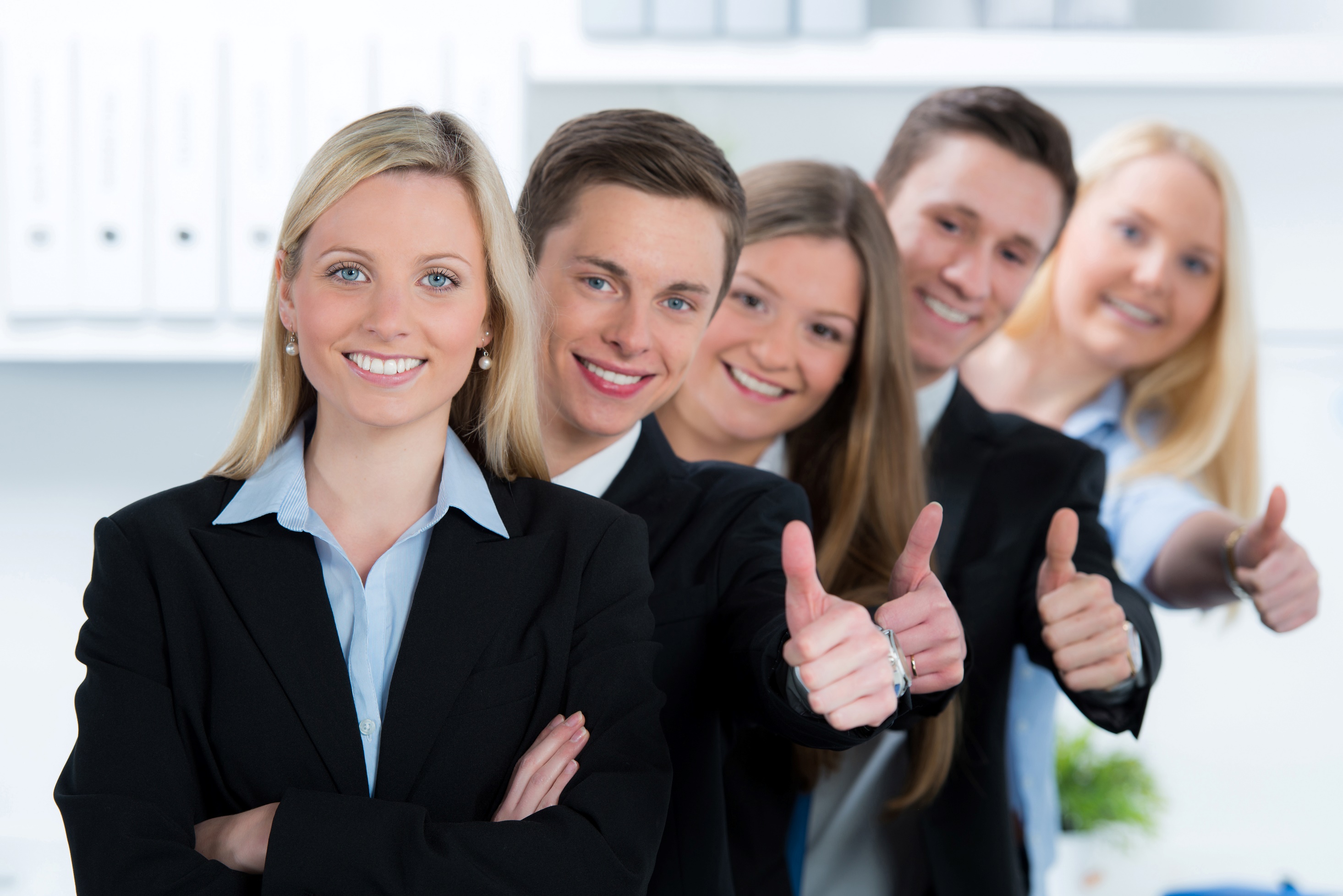 0 3
应急处置
应急处置基本原则
以人为本原则：抢险工作应坚持先救人、后救物，尽量减少人员伤亡。
预防为主原则：加强安全生产的监督管理，做到及时发现，有效整改。
快速反应原则：发现问题后现场最高负责人要及时采取果断措施，尽力控制事态发展。
统一指挥原则：统一领导，逐级负责，责任到人，密切配合。
易燃、易爆气体容器或管线泄漏或破裂、喷出、着火、爆炸处置措施
如果天然气管线泄漏较小，当班班长在公司指挥下，组织全班人员启动消防报警系统，使用消防栓及干粉灭火器或其他适合燃料气类火灾的灭火器材进行扑救；扑灭后，联系处理漏点，若不能带压处理，装置做好正常停车准备。
如果管线泄漏很大或破裂，迅速汇报公司和消防队，装置按紧急停车处理。班长在公司指挥下，组织全班人员首先进行灭火工作，灭火后切断易燃介质的来源，即将着火点前、后管线上的阀门关闭。
如果物料来源切不断，火势很大，当班班长要指定专人向消防队报火警并且联系联海生物科技有限公司消防部门增援，防止火势扩大，周围设置警戒线，疏散无关人员，同时指挥其他人员进行现场掩护。
报火警人员要在马路路口接引消防车到现场，当班班长要配合消防人员进行灭火工作，继续进行切断物料或装置紧急停车的工作。
灭火工作结束后，班长要在公司的指挥下，带领全班人员进行善后工作，清理着火现场，联系维修人员维修烧损设备、管线、仪表，准备开车等工作。
易燃固体（硫磺）火灾事故处置措施
当班人员发现硫磺着火或在巡检时发现硫磺着火，要立即使用干粉灭火器或二氧化碳灭火器进行扑救；扑灭后要进行现场清理。
如果着火硫磺的火势很大，效灭火，当班班长要指定专人向消防队报火警并且联系联海生物科技有限公司消防部门增援，防止火势扩大。讲硫磺库到生产装置之间进行火势隔离，如果危及生产装置，则立即对生产装置进行紧急停车，疏散无关人员。
报火警人员要在马路路口接引消防车到现场，当班班长要配合消防人员进行灭火工作，继续进行有效隔离或装置紧急停车工作。
灭火工作结束后，班长要在公司的指挥下，带领全班人员进行善后工作，清理着火现场，联系维修人员进行维修，准备开车等工作。
硫化氢中毒事故应急抢救措施
进入毒气区抢救人员之前，自己应戴上防毒面具，否则自己也会成为中毒者。
立即把中毒者从硫化氢分布的现场抬到空气新鲜的地方。
如果中毒者已经停止呼吸和心跳，应立即不停地进行人工呼吸和胸外心脏按压，直至呼吸和心跳恢复或者医生到达。
压力容器事故处置措施
压力容器（如槽车、气瓶、脱碳塔、洗涤塔、脱硫塔、高低闪槽及各气水分离器）在运行过程中如发生下列异常现象之一：

压力容器工作压力、介质温度或壁温超过允许值，采取措施后仍不能有效控制。
压力容器的主要元件发生裂缝、鼓包、变形、泄漏等危及安全的现象。
安全附件失效。
接管、紧固件损坏，难以保证安全运行。
发生火灾等直接威胁到压力容器安全运行。
压力容器液位超过规定，采取措施后仍不能有效控制。
压力容器与管道发生严重震动，危及安全运行。
压力容器事故处置措施
以上情况操作人员应立即采取措施，并按规定的报告程序，及时向应急指挥报告，联系相关应急工作小组成员并采取以下措施：
按紧急停车处理，停止进料，罐车、气瓶断开链接并且开离现场；
通过系统放空降低容器压力；
通过管线输入惰性气体置换；
操作人员在处理紧急情况的同时，应立即上报公司，以便有利于更有效控制险情，避免更大的事故发生；
如压力容器发生着火、爆炸等重大事故应按火灾、爆炸事故处理；
事故较严重还应向上级主管部门和相关部门报告
外输管道泄漏事故处置措施
管道易燃、易爆介质发生泄漏事故，应迅速切断可燃气体来源，封锁事故现场和危险区域，疏散现场人员，设置警示标志，同时设法保护相邻装置、设备，应杜绝火源、切断电源，防止静电火花，并尽量将易燃易爆物品搬离危险区域，防止事态扩大和引发次生事故。
管道易燃、易爆介质泄漏着火后，应立即采取措施进行灭火。
事故现场如有人员出现伤亡，立即调集医疗专家、医疗设备进行现场医疗救治，适时进行转移治疗。
设置警戒线和划定安全区域，对事故现场和周边地区进行可燃气体分析和有毒气体分析。
及时制定事故的抢修维修方案，并组织实施。
现场救援人员必须做好人身安全保护，避免烧伤、中毒等人身伤害。
充装事故处置措施
与罐体、气瓶直接相连的阀门、法兰密封处或管件发生泄漏事故后的处置措施：
立即切断电源，清除一切可能发生火花的着火源，向加气站负责人汇报发生泄漏的具体情况。
用湿棉被包住泄漏点，用水枪对其进行喷射冷却。
通过加气机或充装排放空阀将系统压力降压，注意放空时应缓慢。
充装系统压力降到常压后用氮气进行置换，拆卸并更换损坏的阀门，垫片，对损坏的管件予以修复。
若泄露量太大，难以控制，抢修无法进行，向公司应急组织机构报告，必要时可直接向海门公安消防大队报告，并且迅速疏散人员，扩大警戒线，远距离监控。
若罐车、气瓶着火，除一边进行扑救外，还应设法将其挪出装置区，移到空旷地带，以免危及周围。
电气火灾事故处置措施
发生电气火灾时，现场人员一方面要迅速报警，另一方面要积极采取措施进行扑灭，同时要注意安全，防止本人和他人受伤。
发生电气火灾时，必须尽快将离故障部位最近的电源开关切断，即应使故障设备退出运行，同时尽量减少停电范围。
救火人员要防止被火烧着，防止本人受到窒息的威胁，应站在上风处进行灭火。
为了避免电气设备在扑救的过程中招致损坏，对于旋转电气不准使用泡沫灭火器和沙土灭火，以防止对电机的定子和转子造成损坏。另外，不要用冷水浇，以免受高温烘烤的瓷绝缘被冷水浇引起爆炸损坏。
当室内发生电气火灾时，不要急于打开门窗，以防止空气流通而加大火势。只有在做好充分准备后，才能有选择的打开门窗。
对带电设备不得使用泡沫灭火器灭火，应使用干粉灭火器、二氧化碳灭火器，对注油设备应使用干燥的砂子灭火。
感谢聆听
资源整合，产品服务
↓↓↓
公司官网 | http://www.bofety.com/
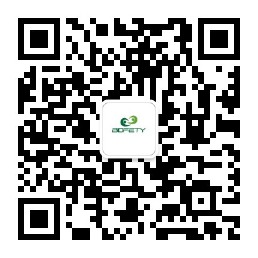 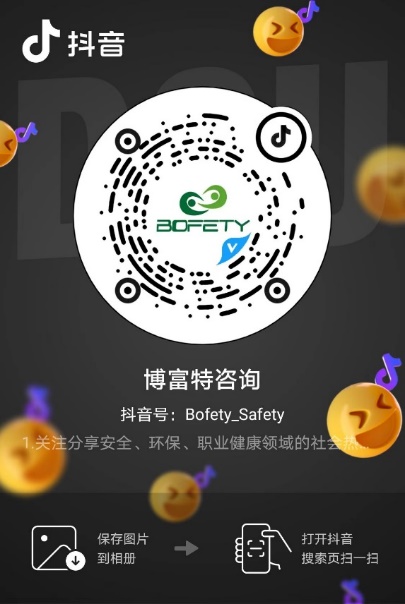 如需进一步沟通
↓↓↓
联系我们 | 15250014332 / 0512-68637852
扫码关注我们
获取第一手安全资讯
抖音
微信公众号